Flexible working
January 2024
Agenda
Legal framework
Updates to flexible working requests
No requirement for the
to outline how the change would affect their employer and how they could deal with it
Flexible working request
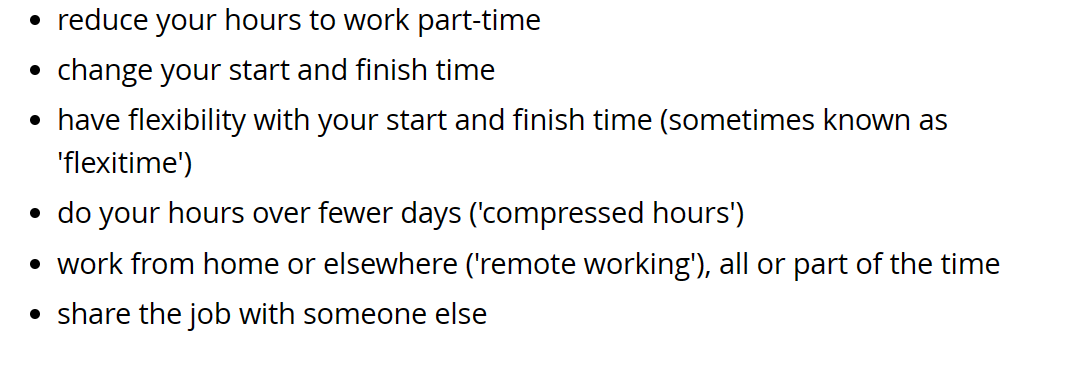 No reason required
The process
Employee must put their flexible working request in writing:
Date of application; change they’re seeking; when it should come into effect
Clearly state it’s a request under the statutory scheme and where they have made a request previously 
A meeting with RTBA should be scheduled to discuss the request
Consider the request and deliver outcome in writing
Check if you have an internal policy
Flexible working request outcome
Trial periods; permanent change? 
Rejecting on 8 statutory business grounds:
The burden of additional costs
Detrimental effect on ability to meet customer demand
Inability to reorganise work among existing staff
Inability to recruit additional staff
Detrimental impact on performance
Insufficiency of work during the periods the employee proposes to work 
Planned structural changes
Next steps
Familiarise yourself with internal policy
Make changes to your policy before 6 April 2024
Communicate update in policy and legislation to employees
Train HR staff/ any personnel using the policy
Evaluate current practices – particularly timescales